L’ENMG dans les atteintes du nerf tibial et de ses branches
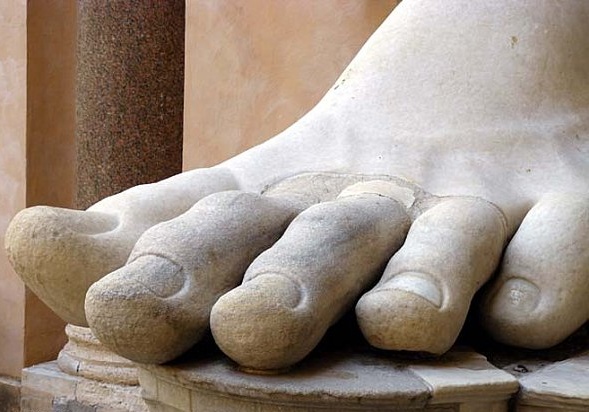 FC Wang
Anatomie : canal tarsien
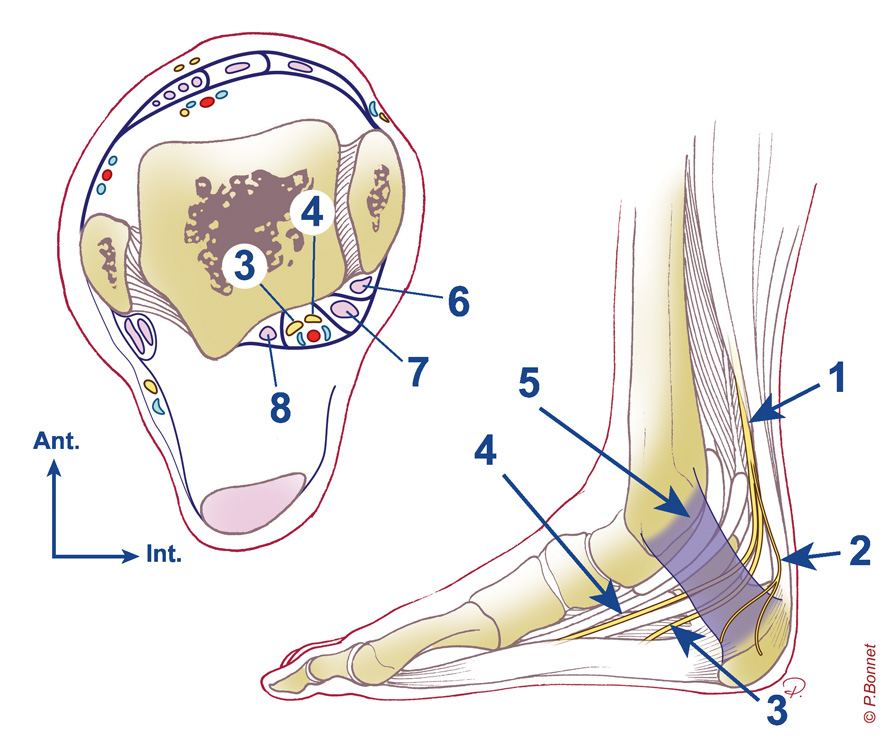 (profil et coupe transversale antéro-postérieure) :nerf tibial (1)nerf calcanéen médial (2) 		nerf plantaire latéral (3)nerf plantaire médial (4) 		
retinaculum des fléchisseurs (5)
tendon du tibial postérieur (6)
tendon du long fléchisseur des orteils (7)
tendon du long fléchisseur de l’hallux  (8)
NPM : innervation sensitive
Nerfs digitaux communs plantaires 1-3 =>Nerfs digitaux propres plantaires 2-7Nerf digital propre plantaire 1 (médial de l’hallux)
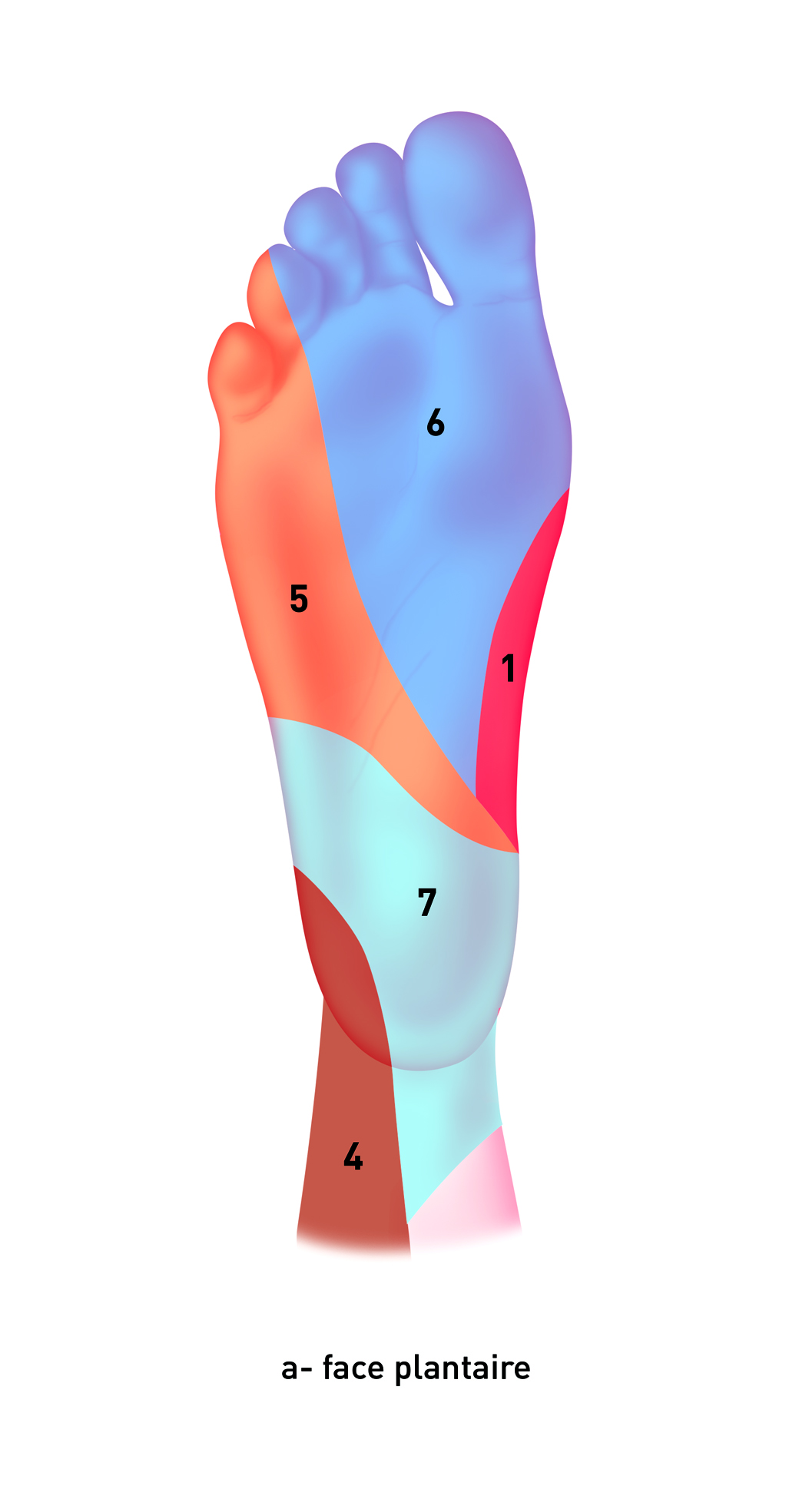 NPM
NPM
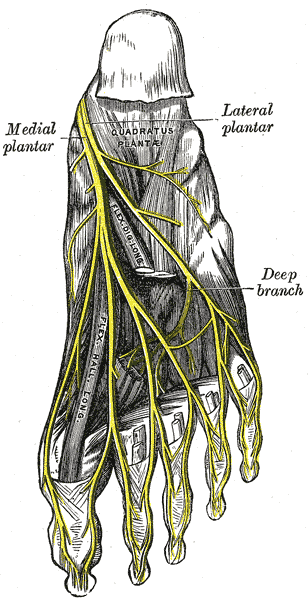 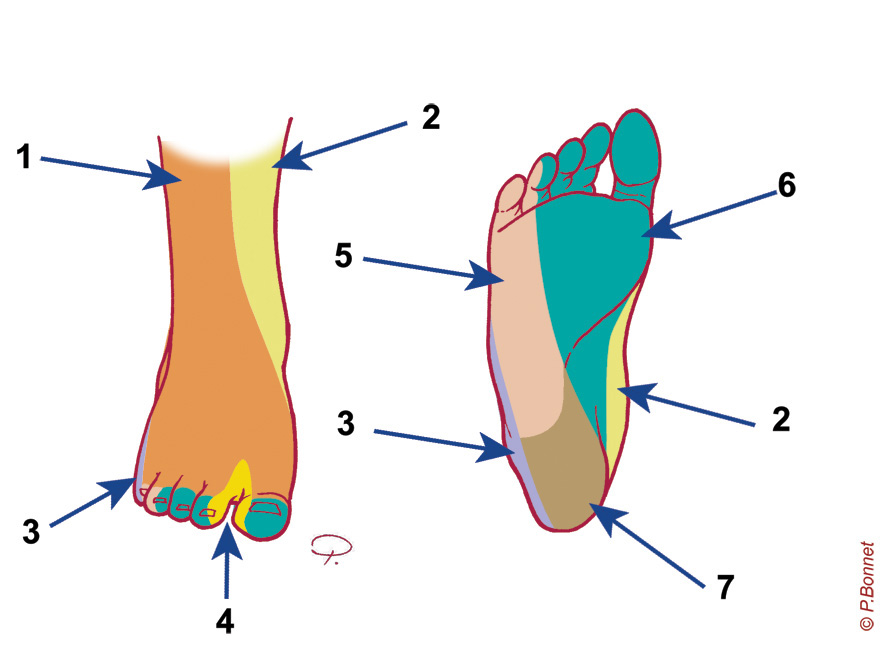 NPL
NCM
NPM n plantaire médial                NPL   n plantaire latéral                NCM n calcanéen médial
In Pathologie du Pied et de la cheville SAURAMPS Ed 2014
NPM : innervation motrice
Muscle abducteur de l’hallux
Muscle court fléchisseur des orteils
Muscle carré plantaire (avec le NPL)
Mucle court fléchisseur de l’hallux
Muscle lombrical 1
(Muscle lombrical 2)
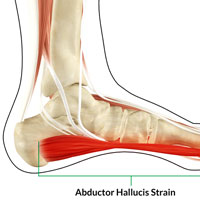 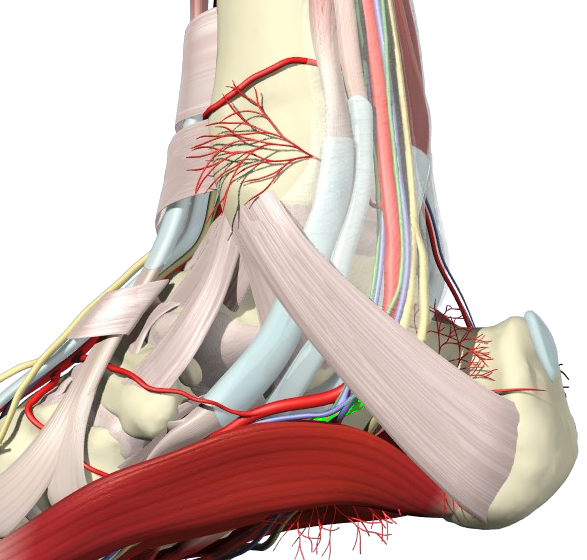 NPL : innervation sensitive
Branche superficielle sensitive =>
Nerf digital commun plantaire 4 =>Nerfs digitaux propres plantaires : 8-10
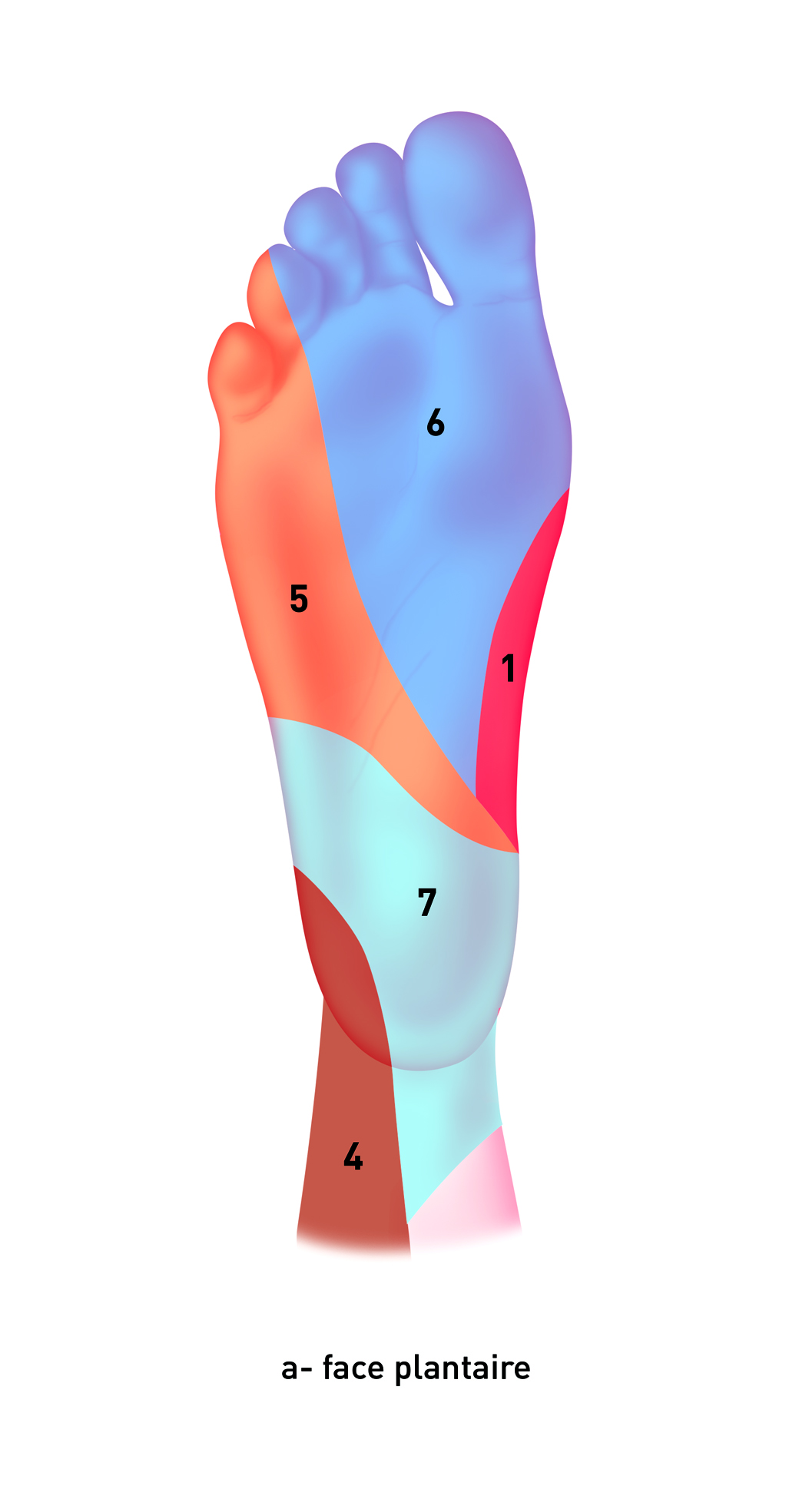 NPM
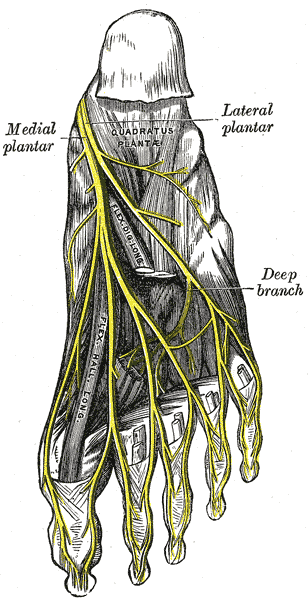 NPM
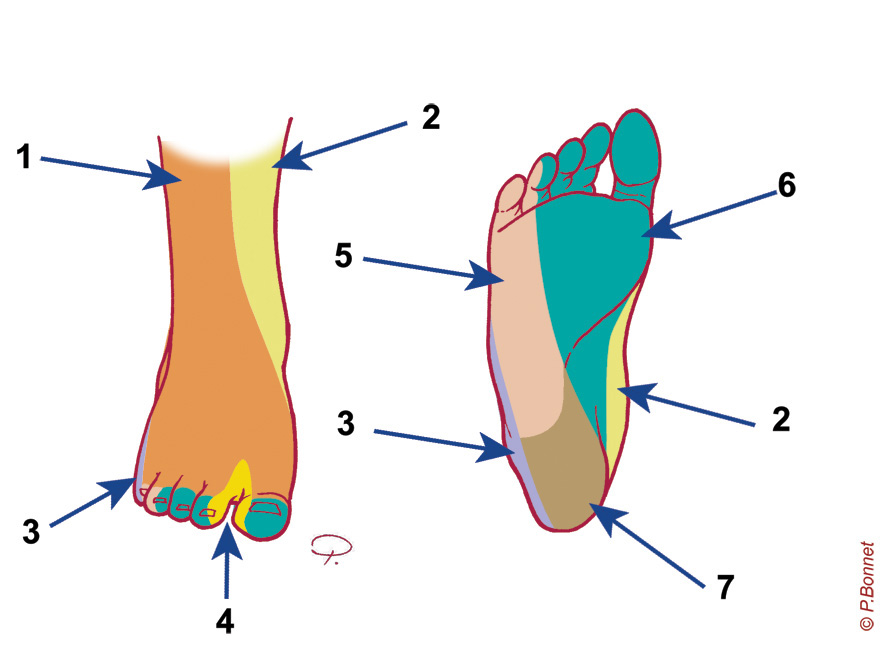 NPL
NCM
NPM n plantaire médial                NPL   n plantaire latéral                NCM n calcanéen médial
In Pathologie du Pied et de la cheville SAURAMPS Ed 2014
NPL : innervation motrice
Muscle abducteur du V > nerf de l’Abd du V (nerf calcanéen inférieur ou nerf de Baxter) = première collatérale du NPL (qui naît parfois directement du NT)
Muscle carré plantaire (avec le NPL)
Branche profonde motrice =>
Mucle adducteur de l’hallux
Muscle court fléchisseur du V
Muscles interosseux plantaires et dorsaux
Muscles lombricaux (2), 3, 4
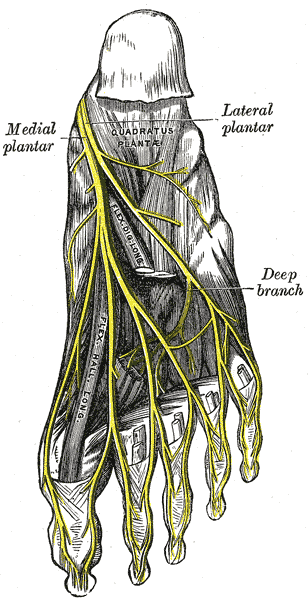 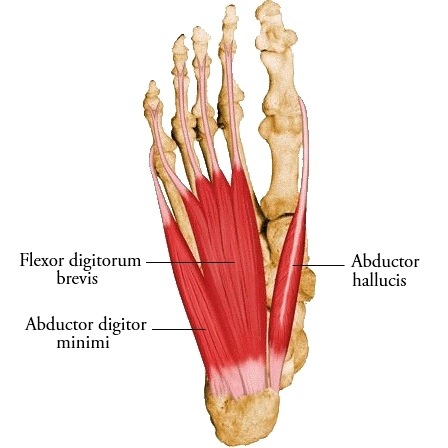 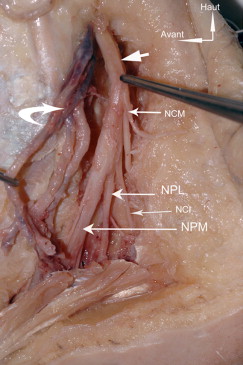 NCM : variantes
Les variantes du NCM sont tellement		fréquentes et diverses, qu’il est pratiquement		impossible de définir une anatomie normale -	le NCM est formé d’une à quatre branches 		qui naissent au-dessus et/ou dans le canal 		tarsien, à partir du NT et/ou du NPM et/ou 		du NPL
Syndrome du canal tarsien
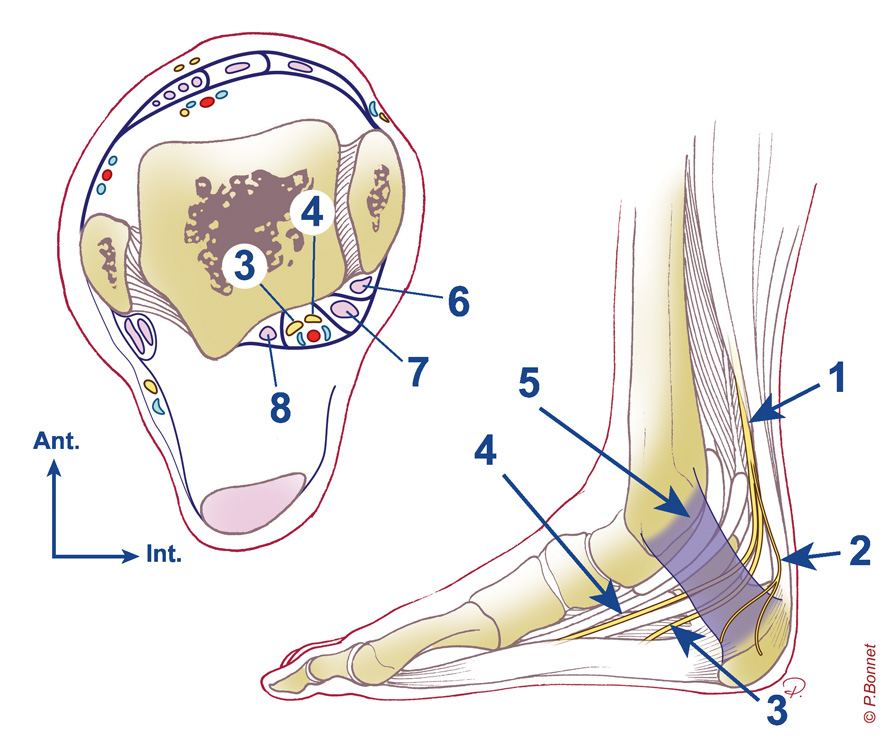 Compression du NT ou une de ses branches (NPM, NPL, NCM), à la cheville lors du passage dans le canal tarsien
Rare (incidence et prévalence réelle inconnues)
Plus fréquent chez la femme adulte
Syndrome du canal tarsien
Syndrome canalaire
Syndrome de masse




Traumatisme
Microtraumatisme : pied valgus en hyperpronation dynamique (course)
FF : endocrinopathie, rhumatisme, HNPP
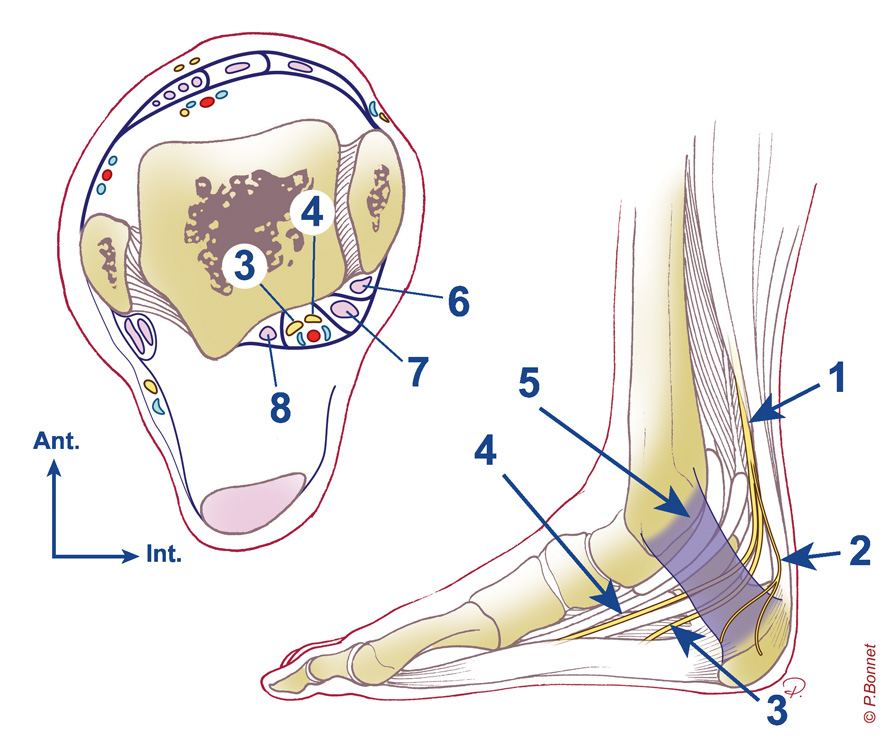 Kyste
Schwannome
Varicosités
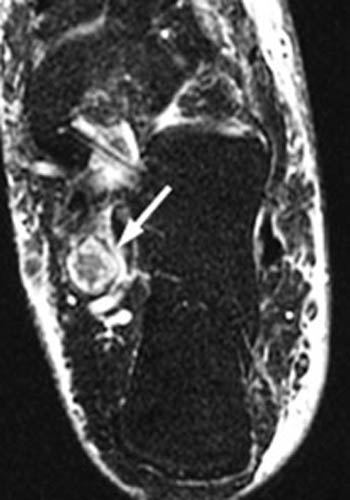 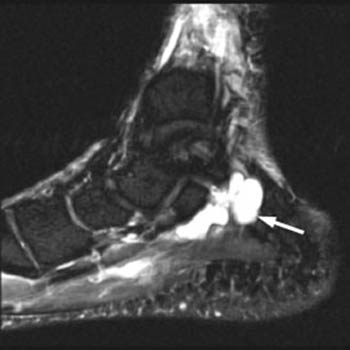 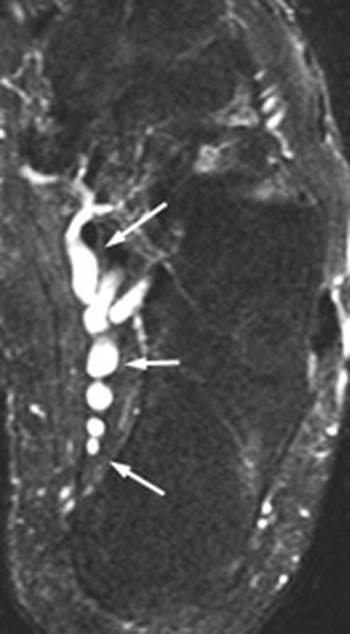 Atteintes isolées des NPM ou NPL
Syndrome canalaire : canal de l’abducteur
Syndrome de masse
Traumatisme
Microtraumatisme : atteinte neurapraxique du NPM chez le joggeur
FF : endocrinopathie, rhumatisme, HNPP
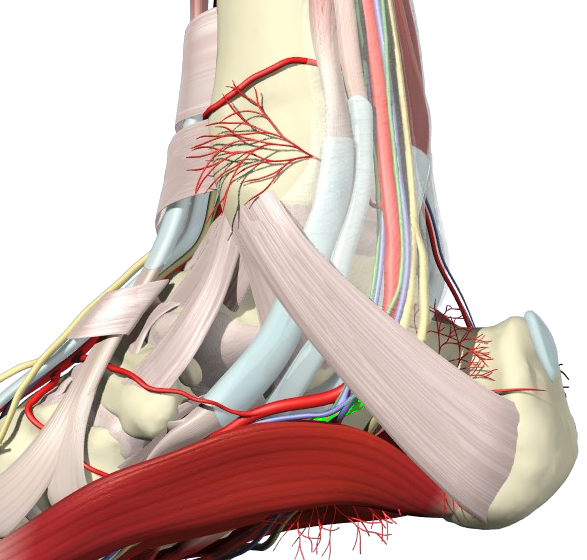 Atteintes isolées du NCI
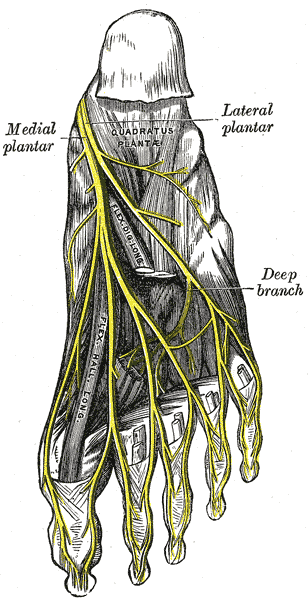 Syndrome canalaire : entre le fascia de l’abd de l’hallux et le calcanéum
Syndrome de masse : abd du V hypertrophié, muscle surnuméraire, épine calcanéenne, inflammation avec épaississement de l’aponévrose plantaire
Traumatisme
Microtraumatisme : étiré lors de son horizontalisation
FF : endocrinopathie, rhumatisme, HNPP
ENMG
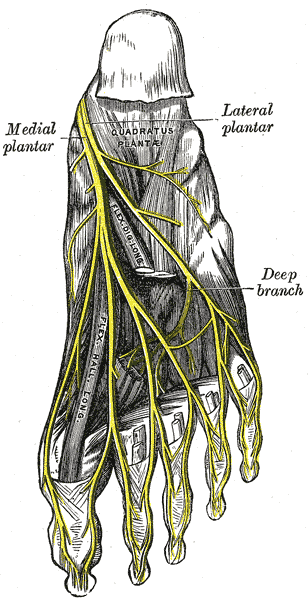 Neurographie sensitive : fibres sensitives	potentiel de nerf
Neurographie mixte : fibres sensitives et motrices	potentiel de nerf
Neurographie motrice : fibres motrices	potentiel de muscle
Electromyographie : unités motrices	potentiels d’unité motrice
Neurographie mixte : antidromique
fibres sensitives et motrices (potentiel de nerf)
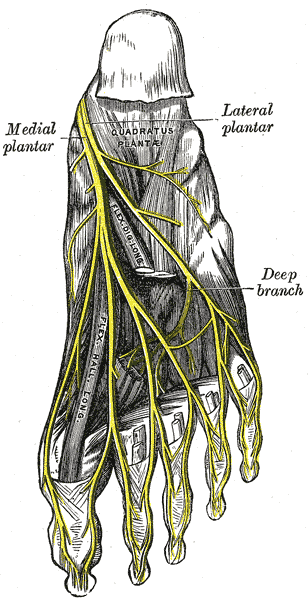 Neurographie sensitive : orthodromique
fibres sensitives (potentiel de nerf)
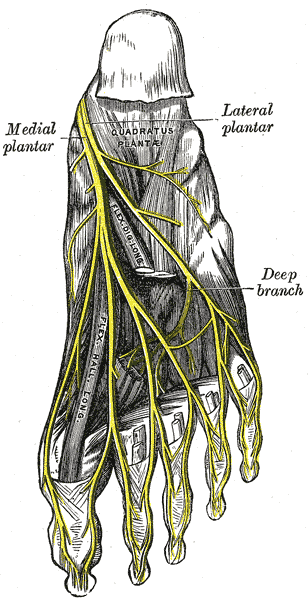 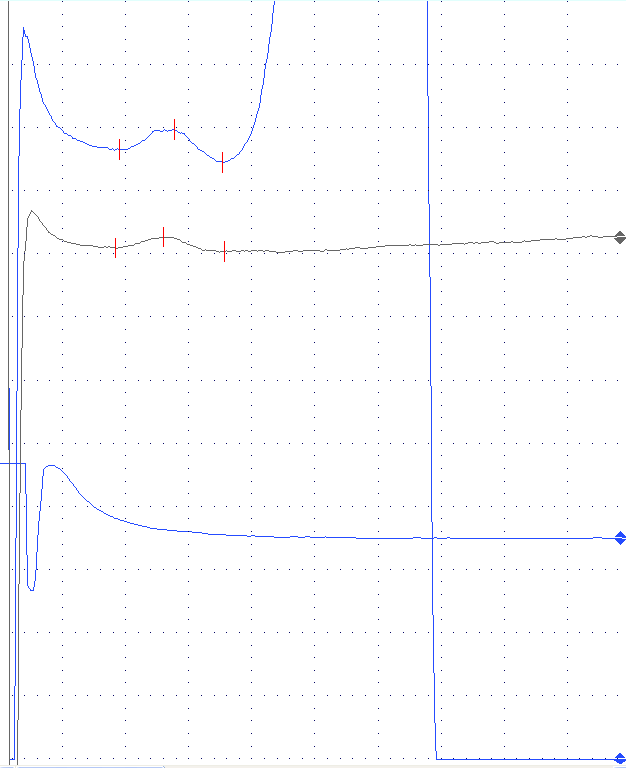 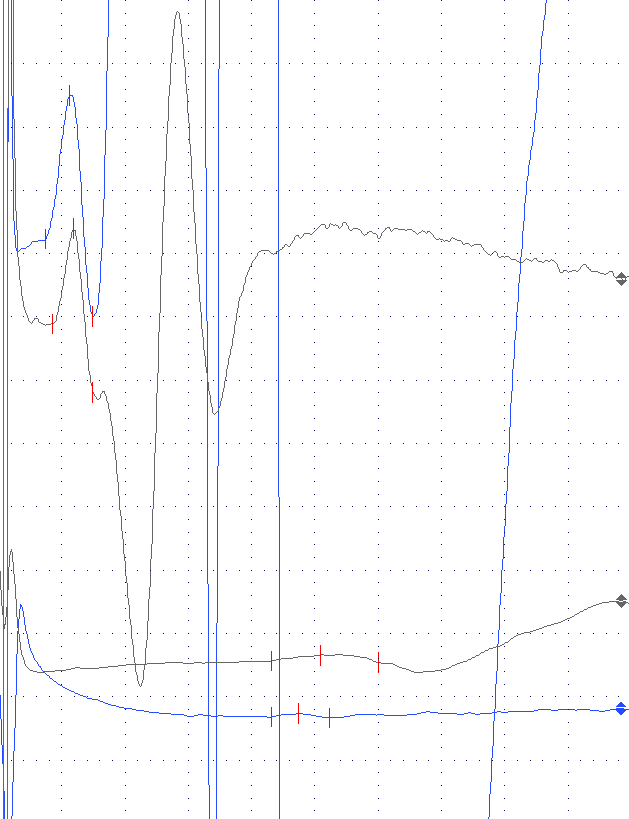 Neurographie motrice NPM
fibres motrices (potentiel de muscle)
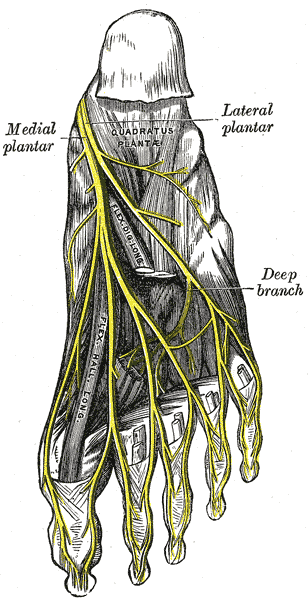 Neurographie motrice NPM
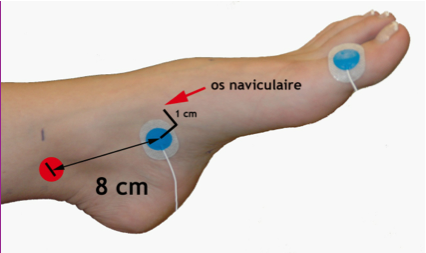 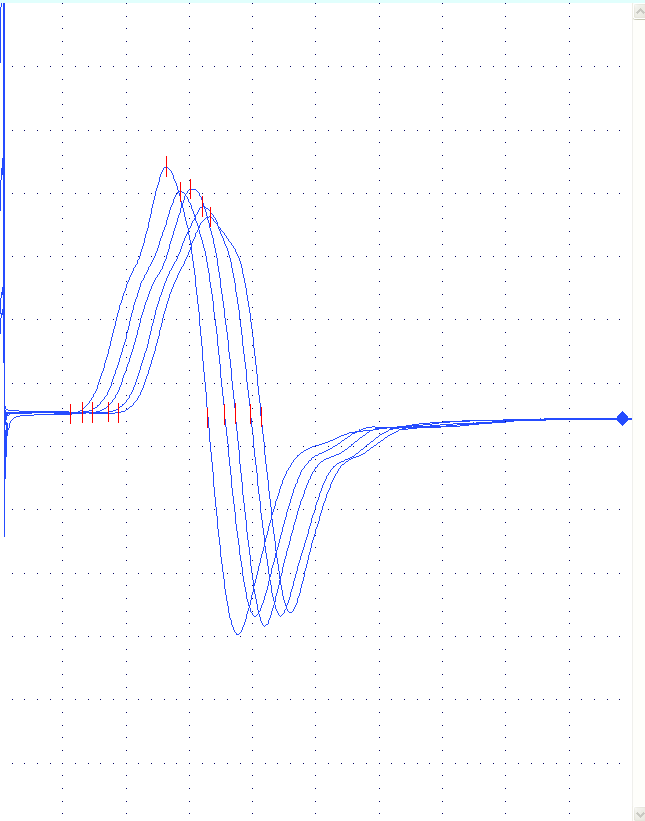 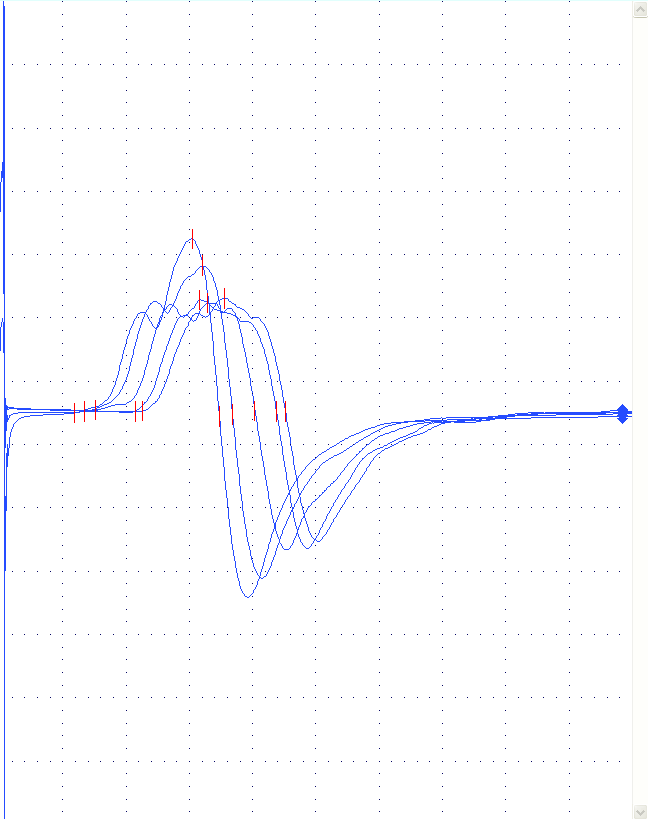 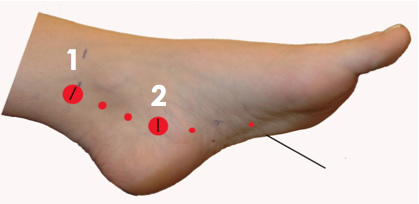 Bipolaire vs monopolaire
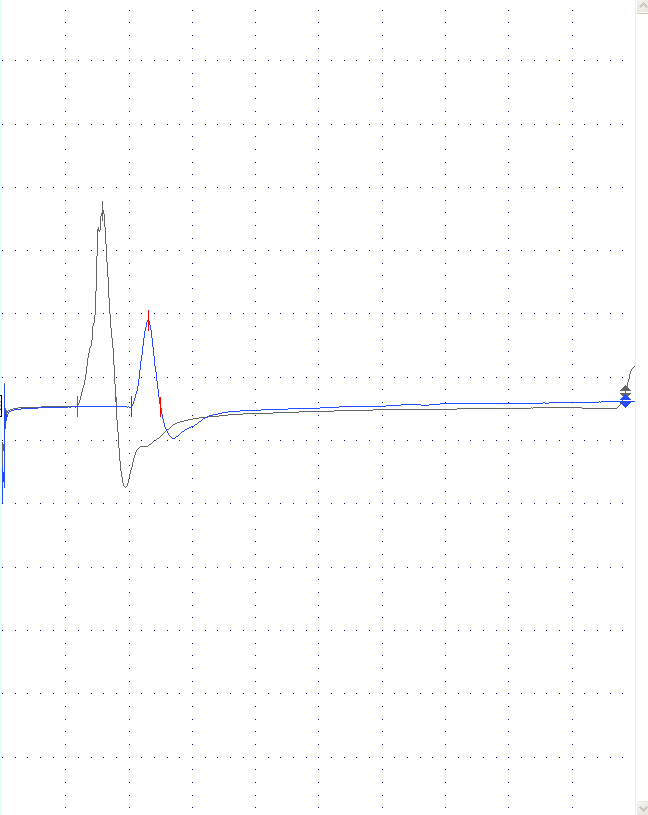 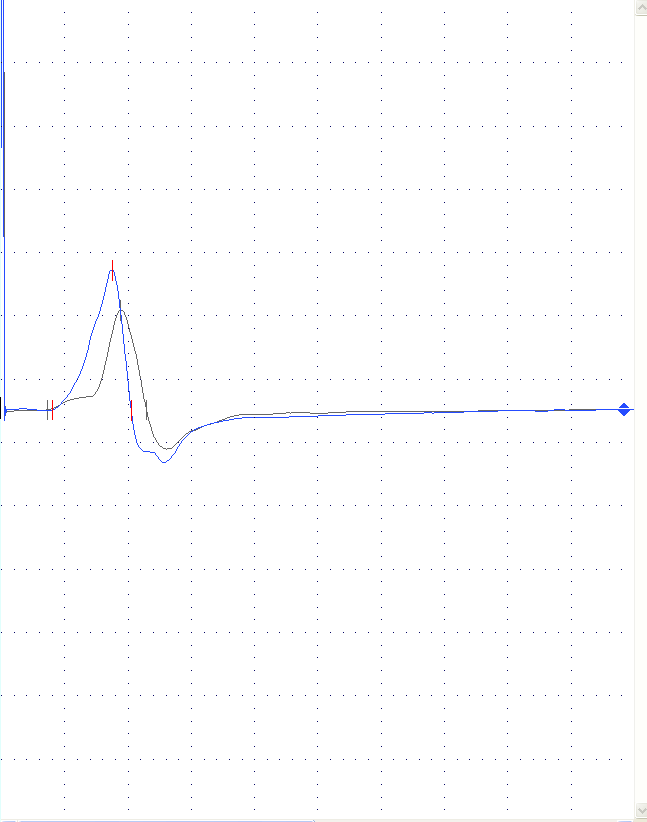 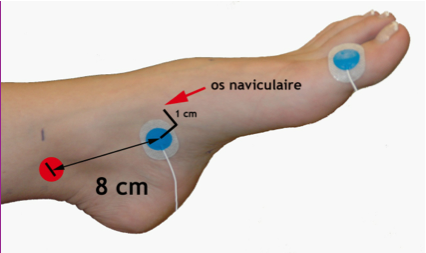 Bipolaire
Monopolaire
Neurographie motrice NPL
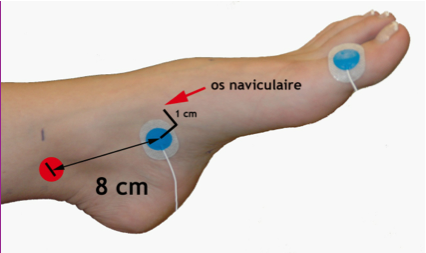 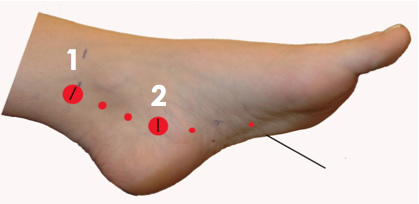 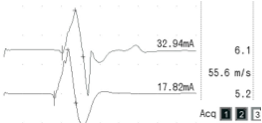 Cas clinique
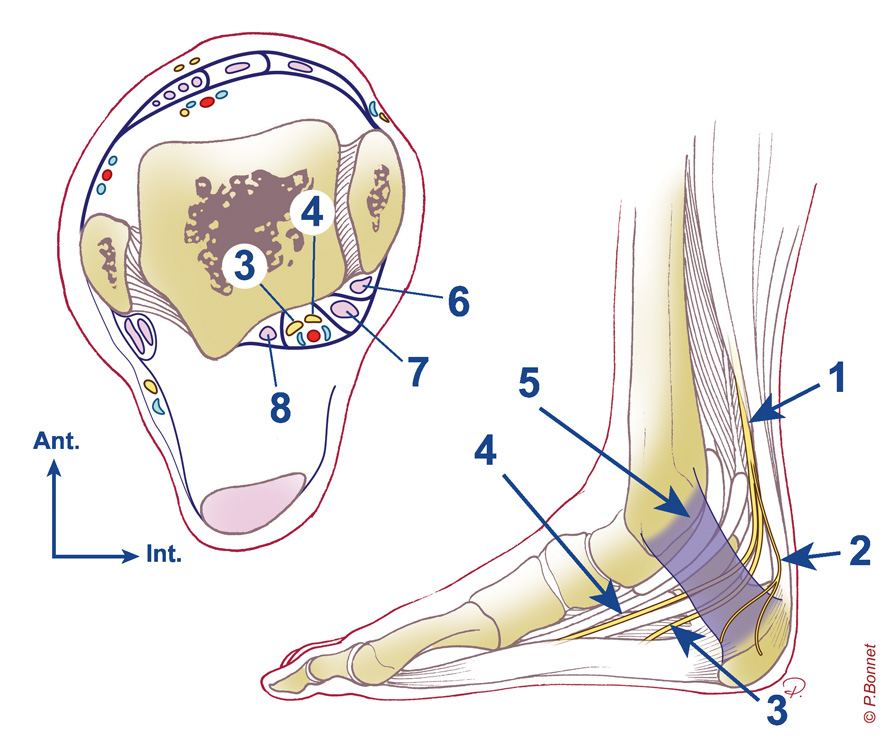 Depuis > 1 an : douleur au-dessus de la cheville gauche près du tendon d’Achille
De façon intermittente : décharges électriques irradiées à la plante du pied
Pas de déficit moteur ou sensitif à l’examen clinique
Cas clinique
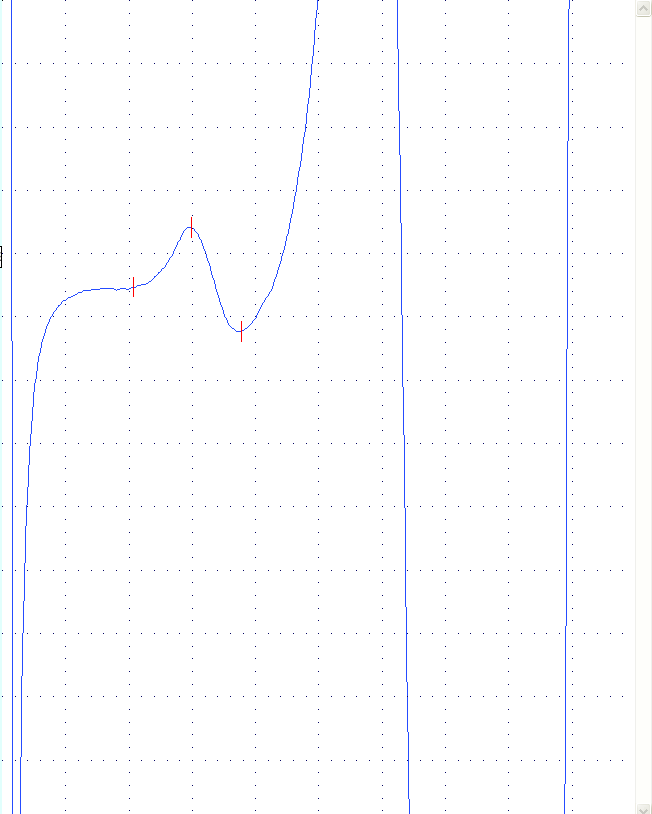 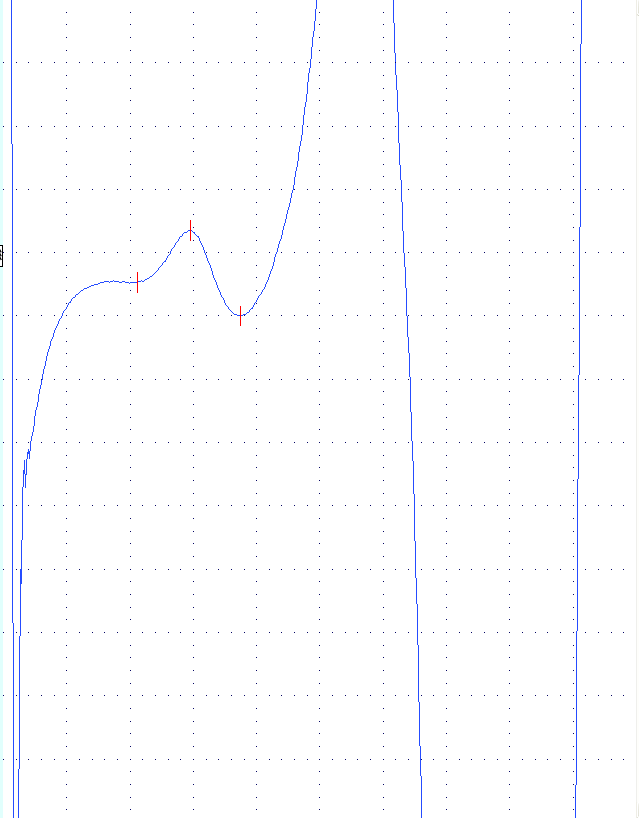 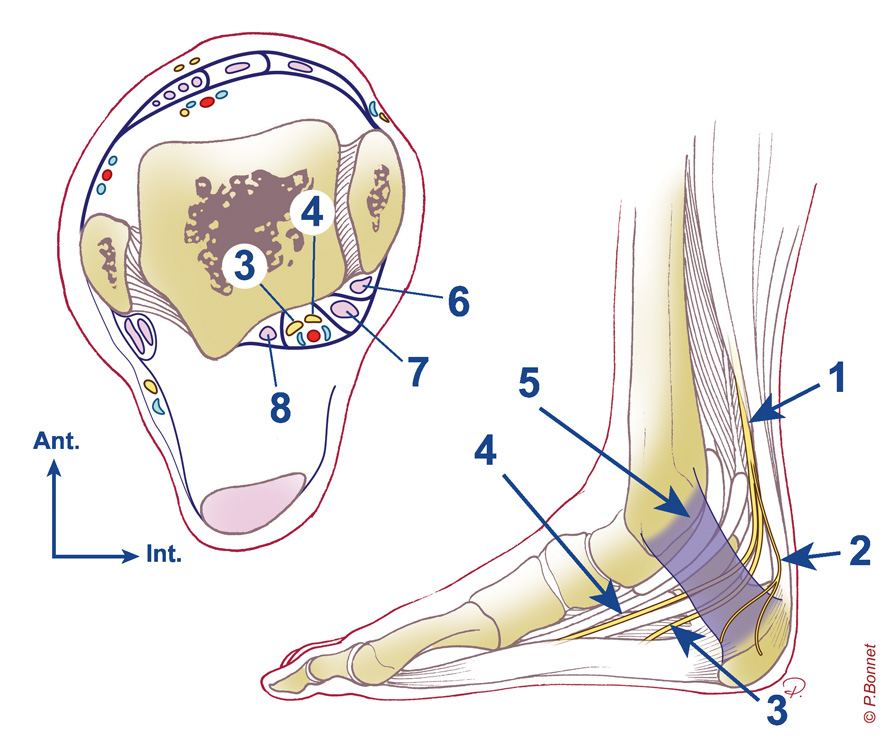 Dr
G
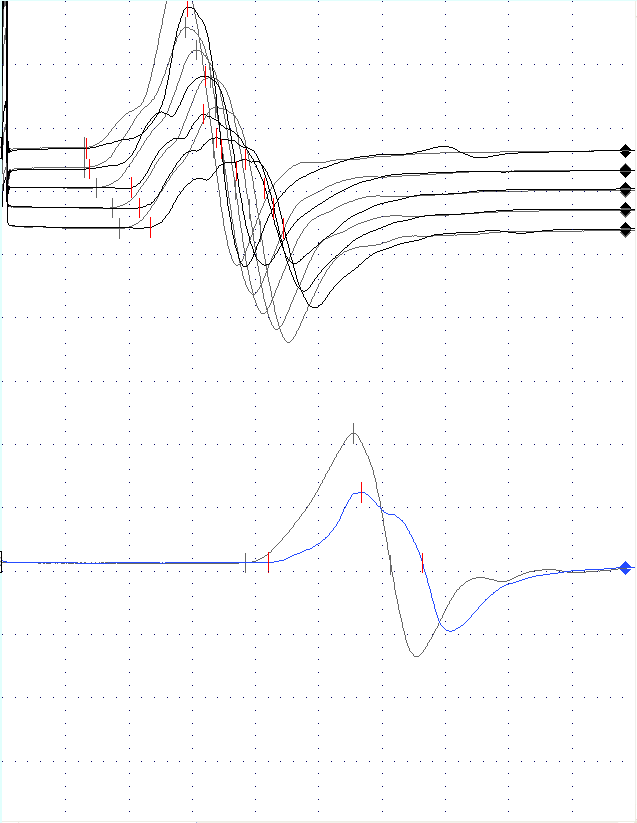 Cas clinique
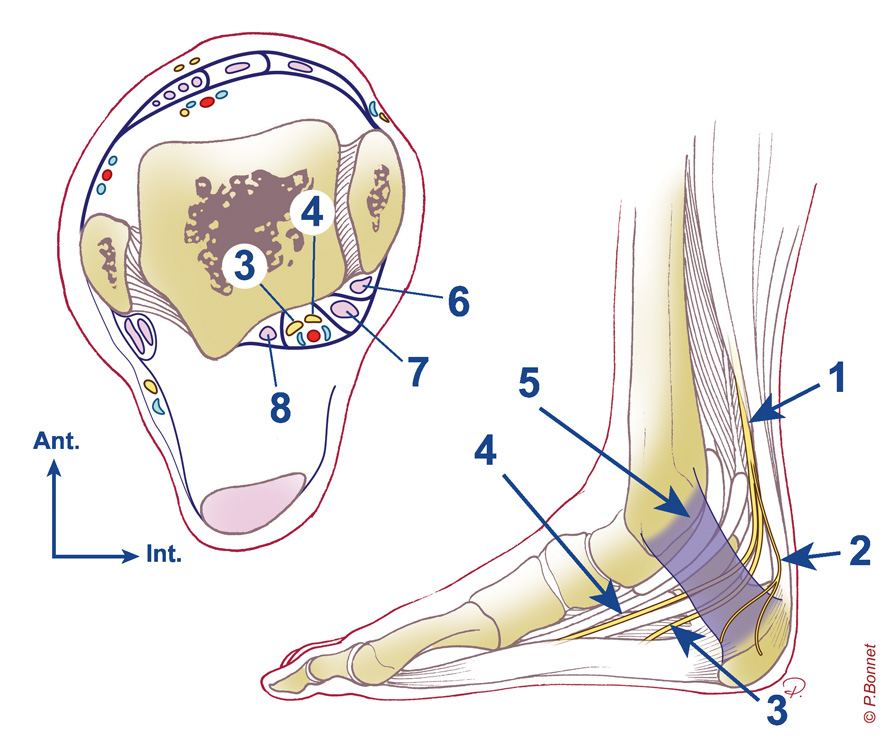 Cas clinique
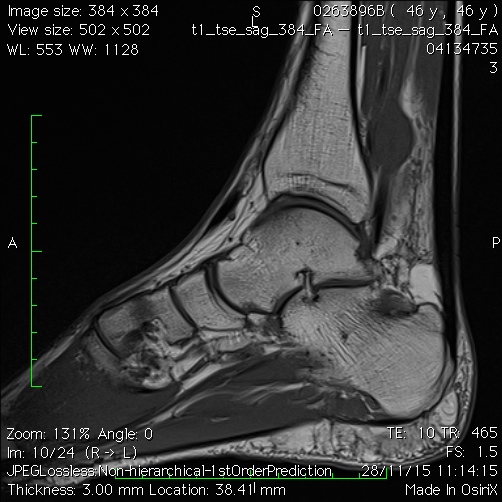 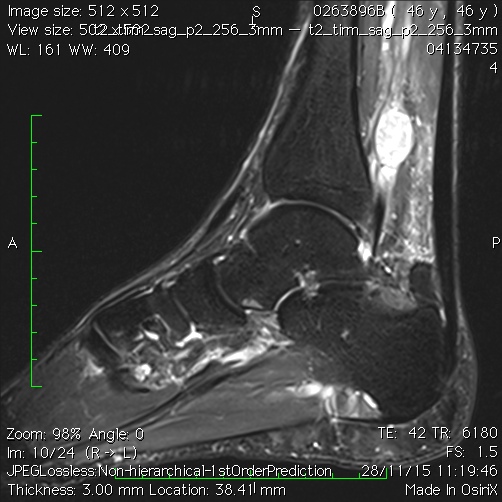